Введение в курс «История»
Постановка проблемы
Стр.144
Рассмотрите обложку учебника.
Что написано крупными буквами?
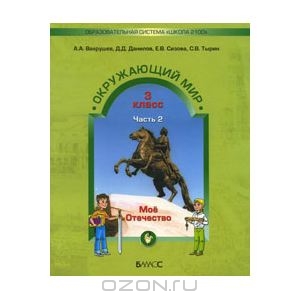 Окружающий мир
изучали природу, работали с картой, 
экологическими системами
Мы уже работали по такой книге?
Чему научились?
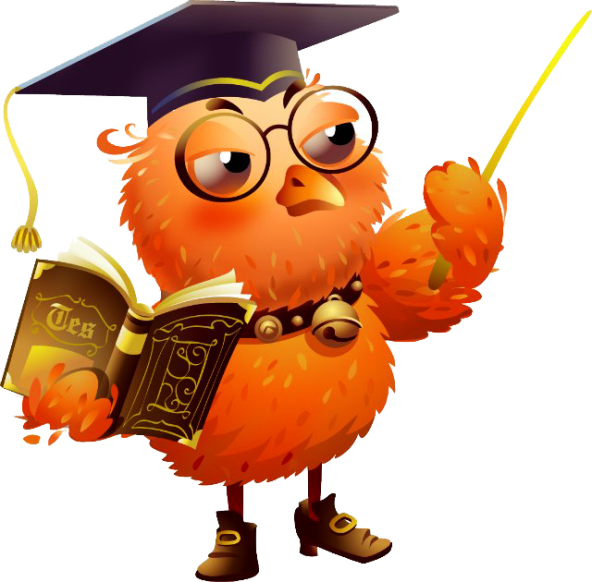 Чему мы научимся с помощью
 нового учебника 
«Моё Отечество».
Прочитайте название глав.
Что заметили?
Какой вопрос возникает?
Новый учебник не похож на предыдущий
Решение проблемы
Чему мы научимся с помощью нового учебника 
«Моё Отечество».
Прочитайте название раздела. Сделайте предположение, чему может научить новый учебник.
Групповая работа
(6 групп)
Проверьте свои предположения
 на стр. 6
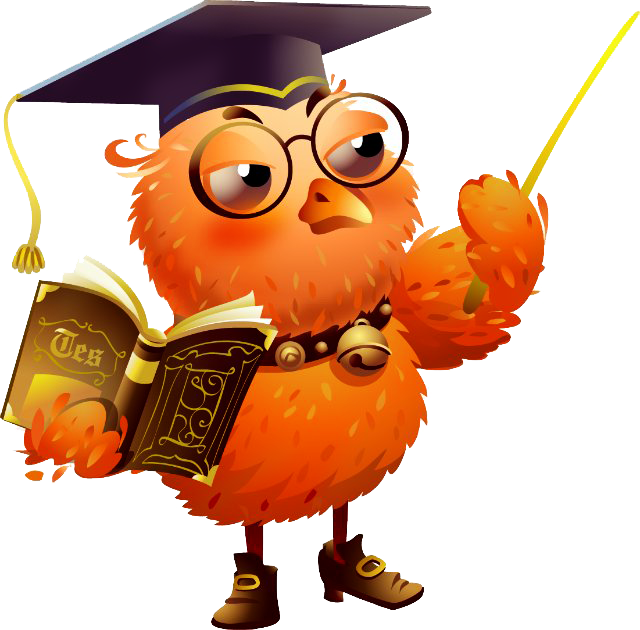 План ответа
Прочитай название раздела.
Выскажи свои предположения.
Решение проблемы
Чему мы научимся с помощью нового учебника 
«Моё Отечество»?
Что будем изучать во время путешествия?
Ответили мы на главный вопрос урока?
Будем знакомиться с прошлым и настоящим
нашей страны России.
Зачем и как мы будем путешествовать?
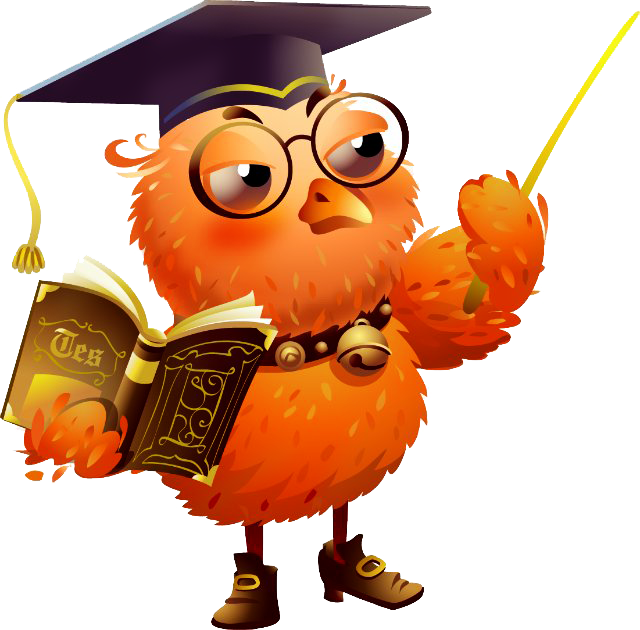 СТР. 2
ЗАДАНИЕ 
СТР. 7
ПРОЧИТАЙТЕ ТЕКСТ
Решение проблемы
Чему мы научимся с помощью нового учебника 
«Моё Отечество».
Чему мы научимся с помощью нового учебника 
«Моё Отечество».
Зачем и как мы будем путешествовать?
Организовывать свои действия.
Работать с информацией.
Общаться и взаимодействовать
с разными людьми.
Развивать качества своей личности
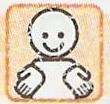 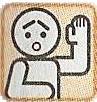 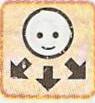 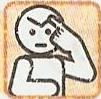 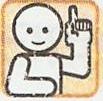 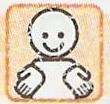 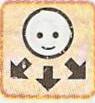 Применяем новые знания.
Сравниваем свой вывод с авторским.
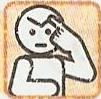 Вспоминаем то, что знаем.
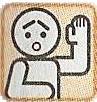 Определяем проблему урока.
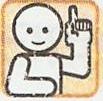 Решаем проблему, открываем новые знания.
Делаем вывод
Чему мы научимся 
с помощью нового учебника 
«Моё Отечество»?
Применяем знания
Работаем с «рекой времени»
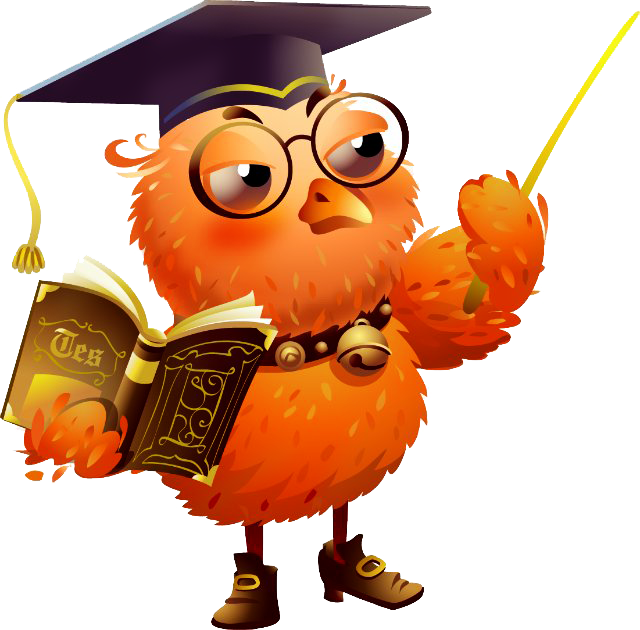 Требования к докладу
Информация не должна совпадать с материалом учебника.
Расскажи  то, что интересно тебе.
Время доклада 3 минуты.
Сообщение рассказываем, а не читаем!
К сообщению можно приготовить рисунок или презентацию.
Презентация должна состоять из иллюстраций и подписей к ним.